２．地球上のおもな生態系
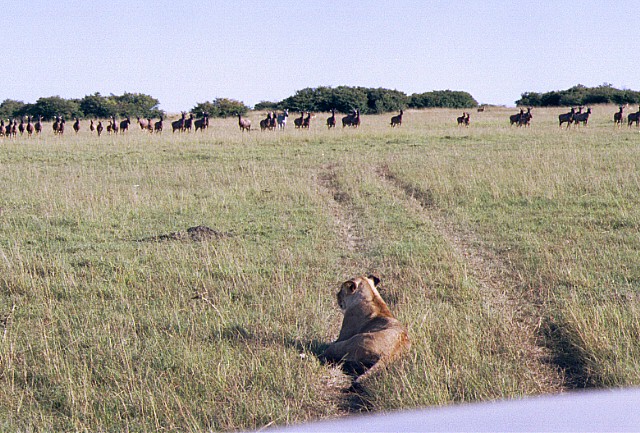 サバンナ
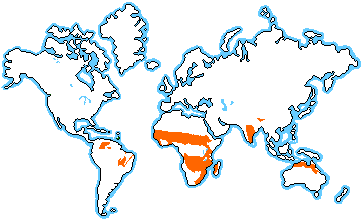 http://www.marine-iguana.com/kenya/kenya8.htm
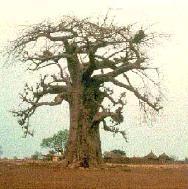 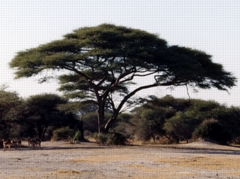 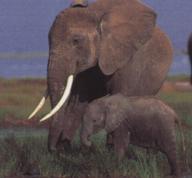 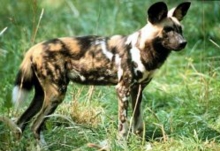 Baobab
Umbrella Thorn Acacia
African Wild Dog
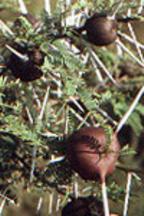 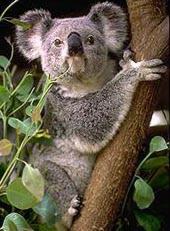 African Elephant
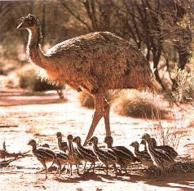 Emu
Whistling Thorn
http://www.blueplanetbiomes.org/savanna.htm
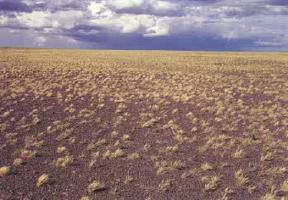 ステップ
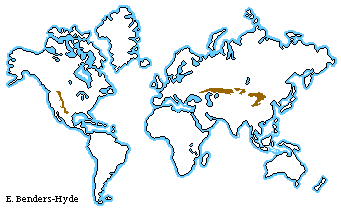 http://www.blueplanetbiomes.org/steppe.htm
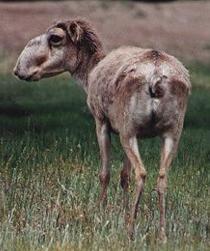 Saiga Antelope
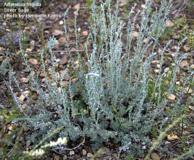 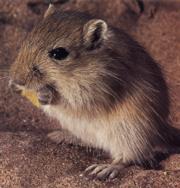 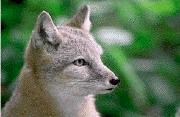 Corsac Fox
Mongolian Gerbil
Fringed Sagebrush
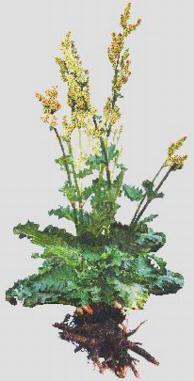 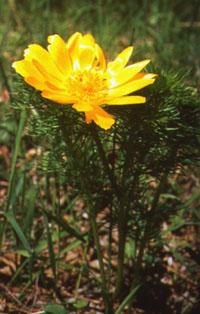 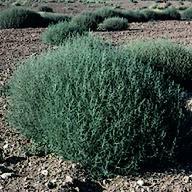 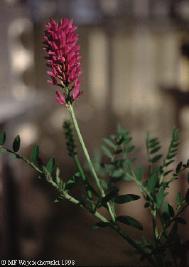 Milk Vetch
Rhubarb
Tumbleweed
Sweet Vernal
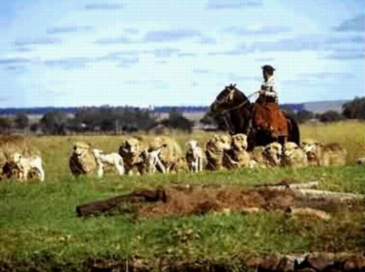 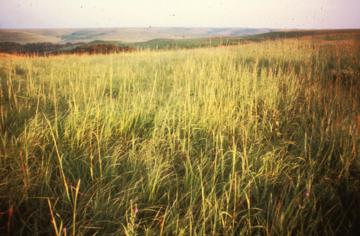 プレーリー
http://www.blueplanetbiomes.org/pampas.htm
パンパス
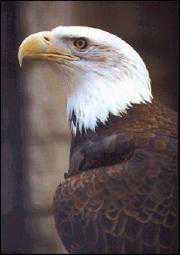 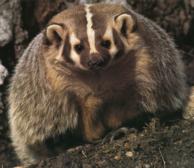 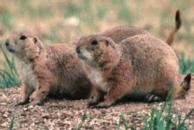 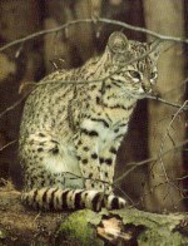 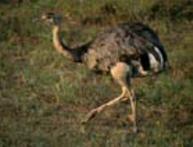 Prairie Dog
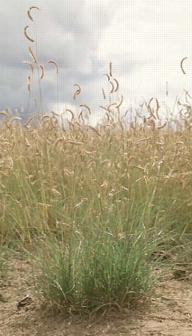 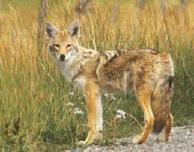 Coyote
Badger
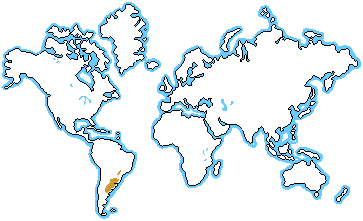 Bald Eagle
Geoffroy's Cat
Greater Rhea
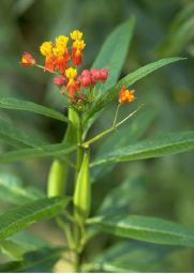 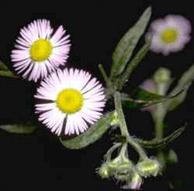 Milkweed
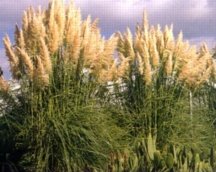 Fleabane
Blue Grama Grass
Pampas Grass
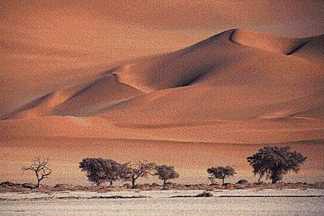 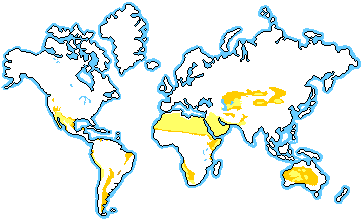 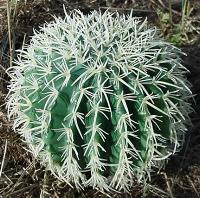 Barrel Cactus
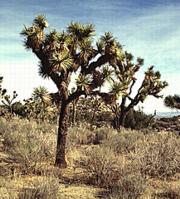 Joshua Tree
Armadillo Lizard
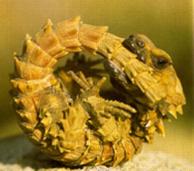 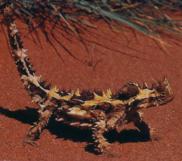 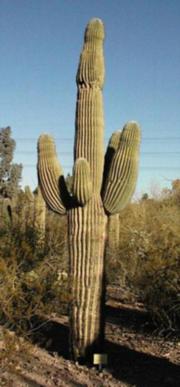 Saguaro Cactus
Thorny Devil
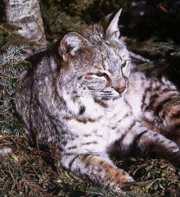 Bobcat
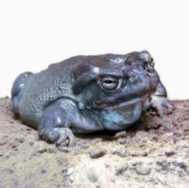 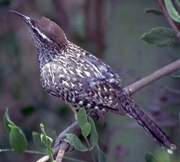 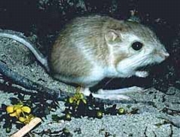 Desert Kangaroo Rat
Cactus Wren
Sonoran Desert Toad
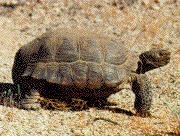 Desert Tortoise
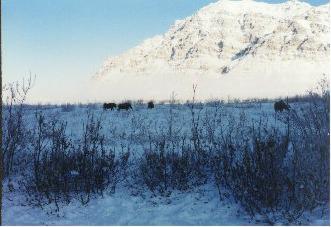 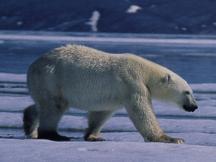 Anaktuvuk Pass, Alaska
http://www.blueplanetbiomes.org/tundra.htm
Polar Bear
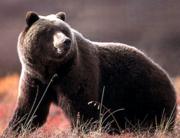 Grizzly bear
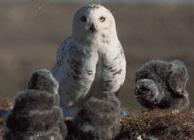 Snowy Owl
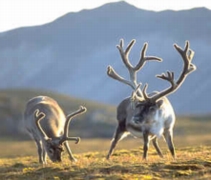 Caribou
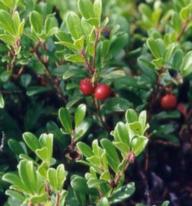 Bearberry
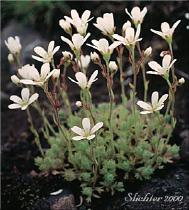 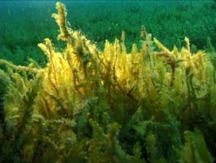 Arctic Moss
Tufted Saxifrage
森林
Taiga
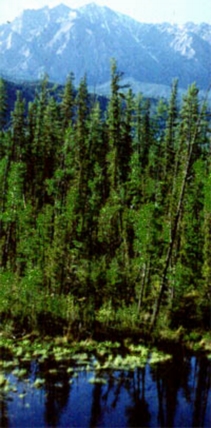 Siberian Spruce
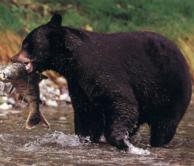 American Black Bear
http://www.blueplanetbiomes.org/taiga.htm
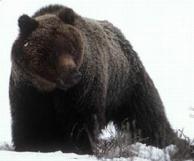 Grizzly Bear
Grizzly Bear
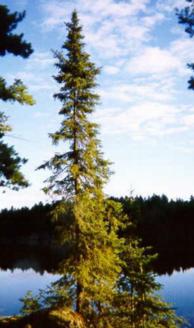 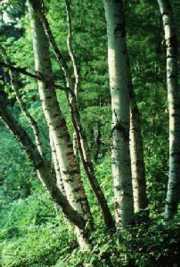 Black Spruce
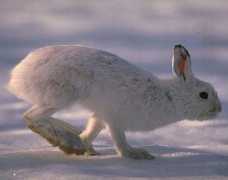 Paper Birch
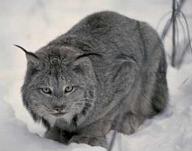 Northern Lynx
Snowshoe Rabbit
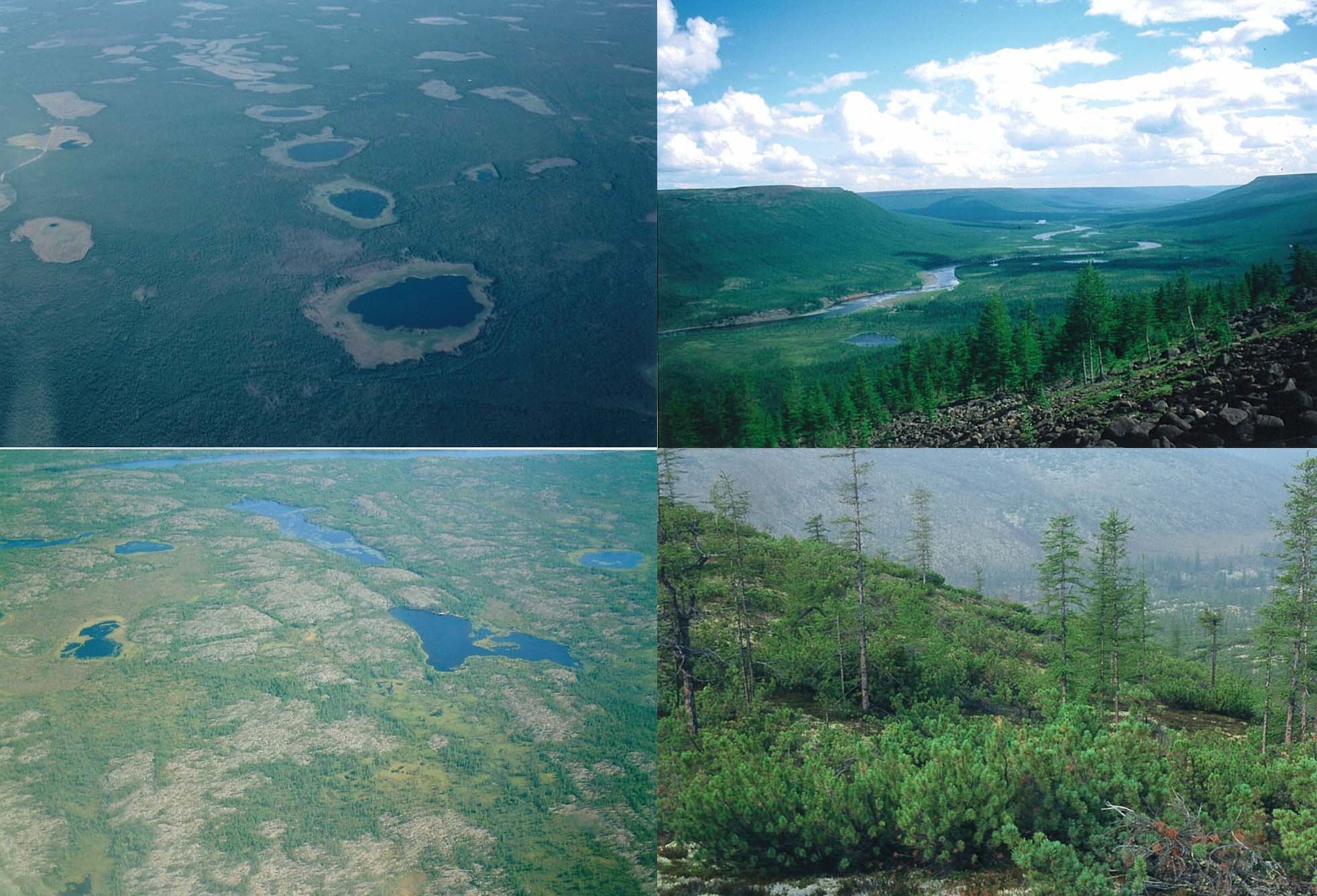 ヤクーツク，凍土層の上の池沼，　塩類の集積がみられる
シベリア，北緯69度
シベリア，北緯69度　　カラマツとハイマツ
Yellow Knife, Canada
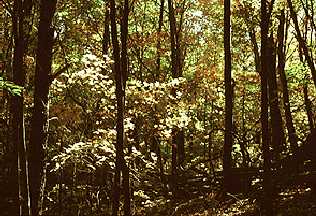 Deciduous Forest
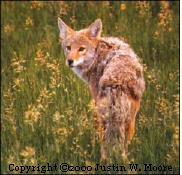 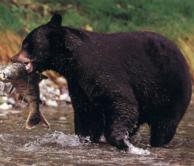 American Black Bear
Coyote
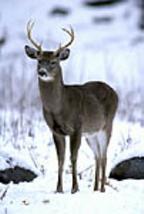 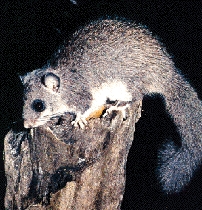 Fat Dormouse
(ヤマネ)
http://www.blueplanetbiomes.org/deciduous_forest.htm
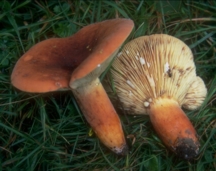 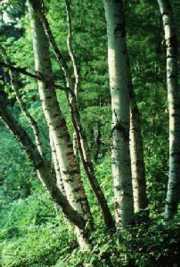 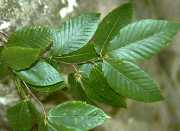 American Beech
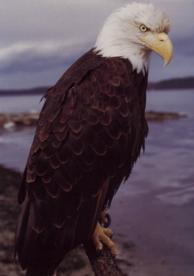 Tawny Milkcap
 Mushroom
White-tailed Deer
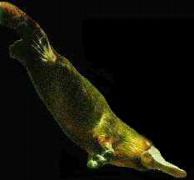 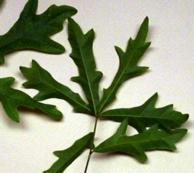 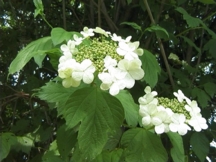 Guelder Rose
Duckbill Platypus
White Oak
American Bald Eagle
White Birch
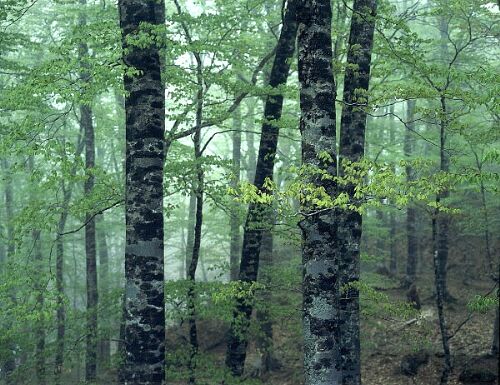 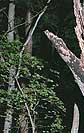 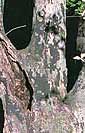 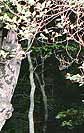 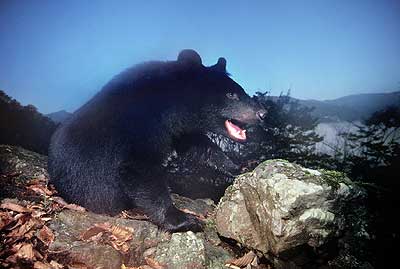 http://osaka.yomiuri.co.jp/feature/photonews/2002/020626.htm
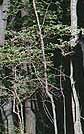 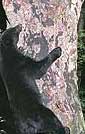 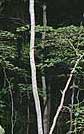 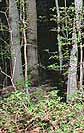 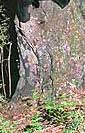 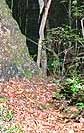 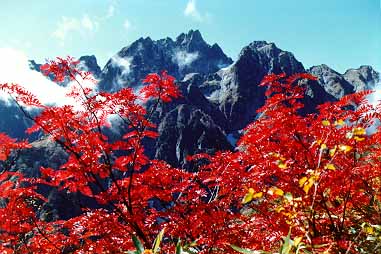 http://www.biwako.ne.jp/
~t-yanase/ten.htm
温帯林（ブナ林，宮城県船形山）
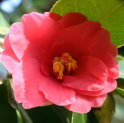 http://plaza17.mbn.or.jp/~hunagatayama/index.html
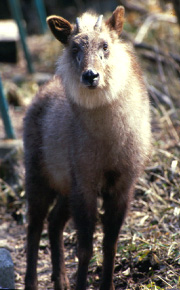 http://www8.big.or.jp/~ishizumi/
i-camera/turugi/2.htm
ナナカマド
ユキツバキ
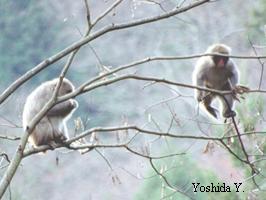 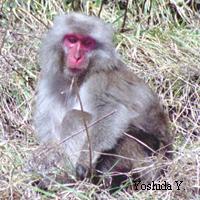 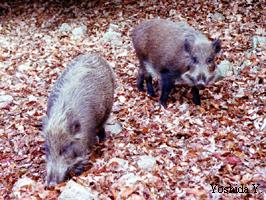 http://www.tcp-ip.or.jp/
~ainuzuka/tsukechi.htm
http://www.h3.dion.ne.jp/~ursus/sub4.html
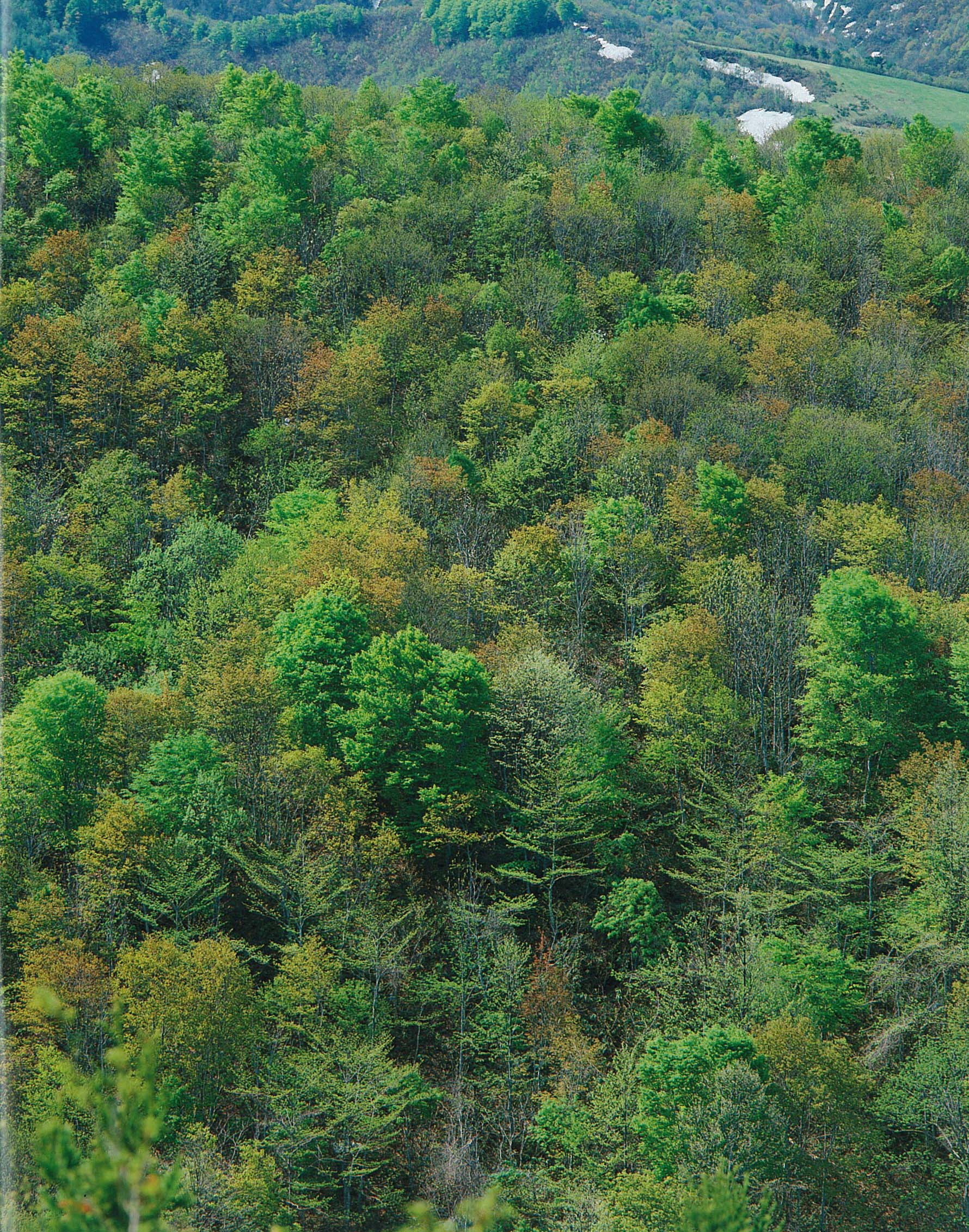 夏緑樹林（落葉広葉樹林）
春の葉の展開時期
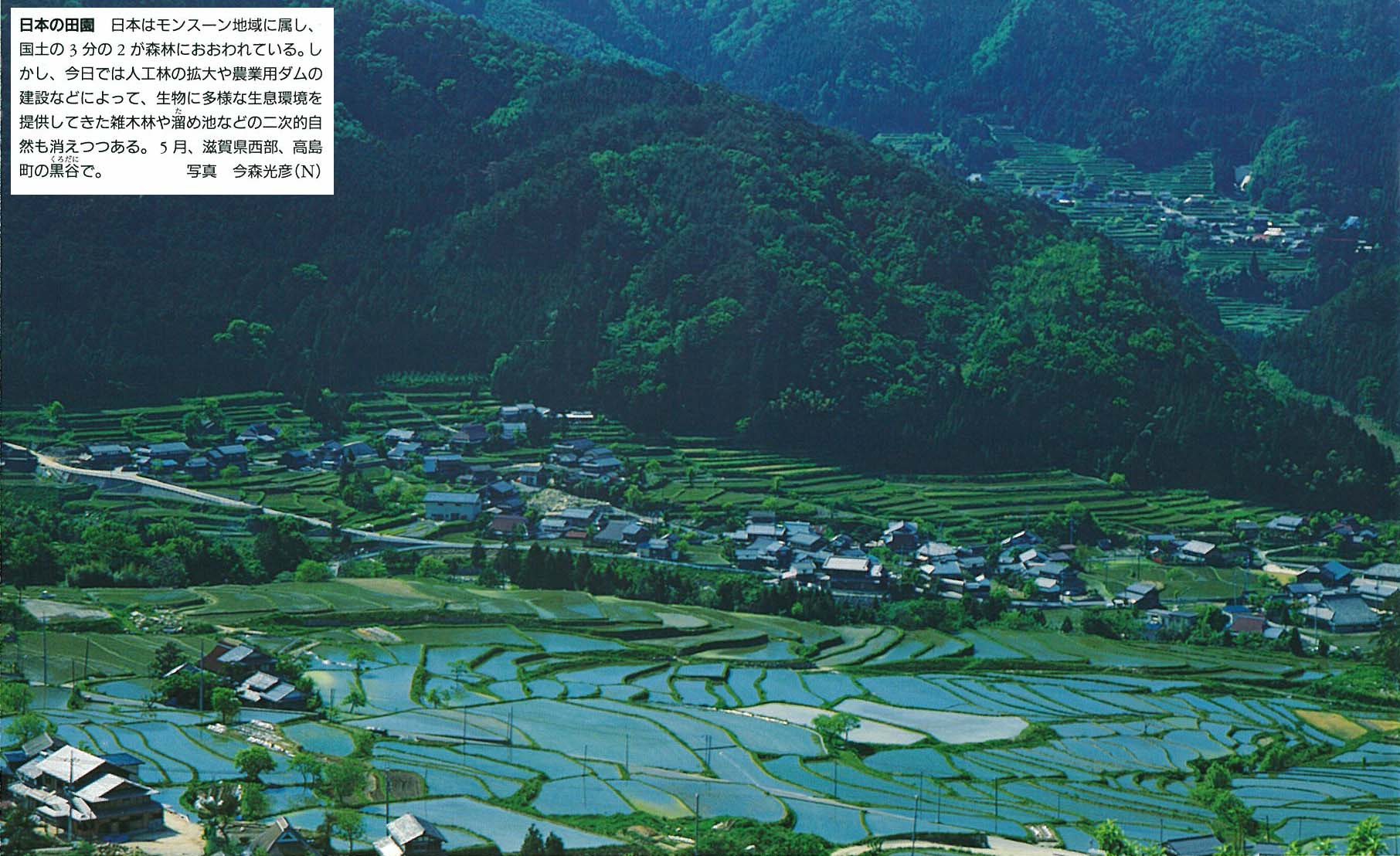 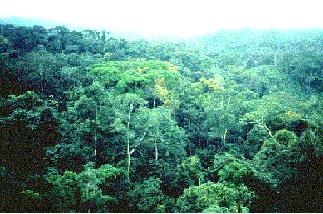 Tropical rain forest
http://www.blueplanetbiomes.org/rainforest.htm
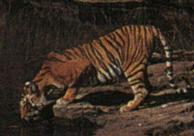 Bengal Tiger
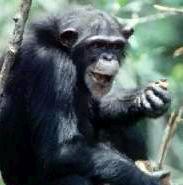 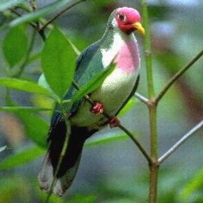 Chimpanzee
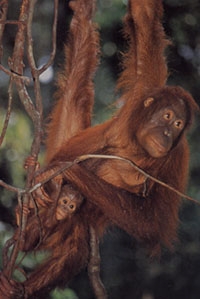 Jambu Fruit Dove
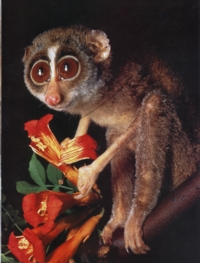 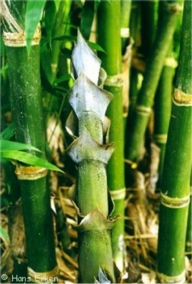 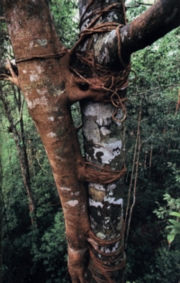 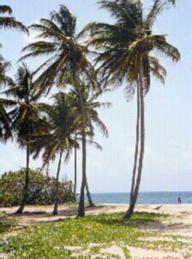 Orangutan
Slender Loris
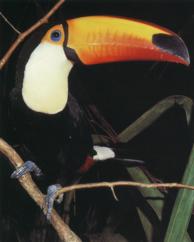 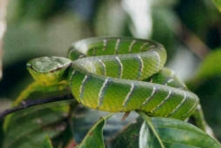 Wagler's Pit Viper
Coconut Tree
Bengal Bamboo
Strangler Figs
Toco Toucan
熱帯降雨林
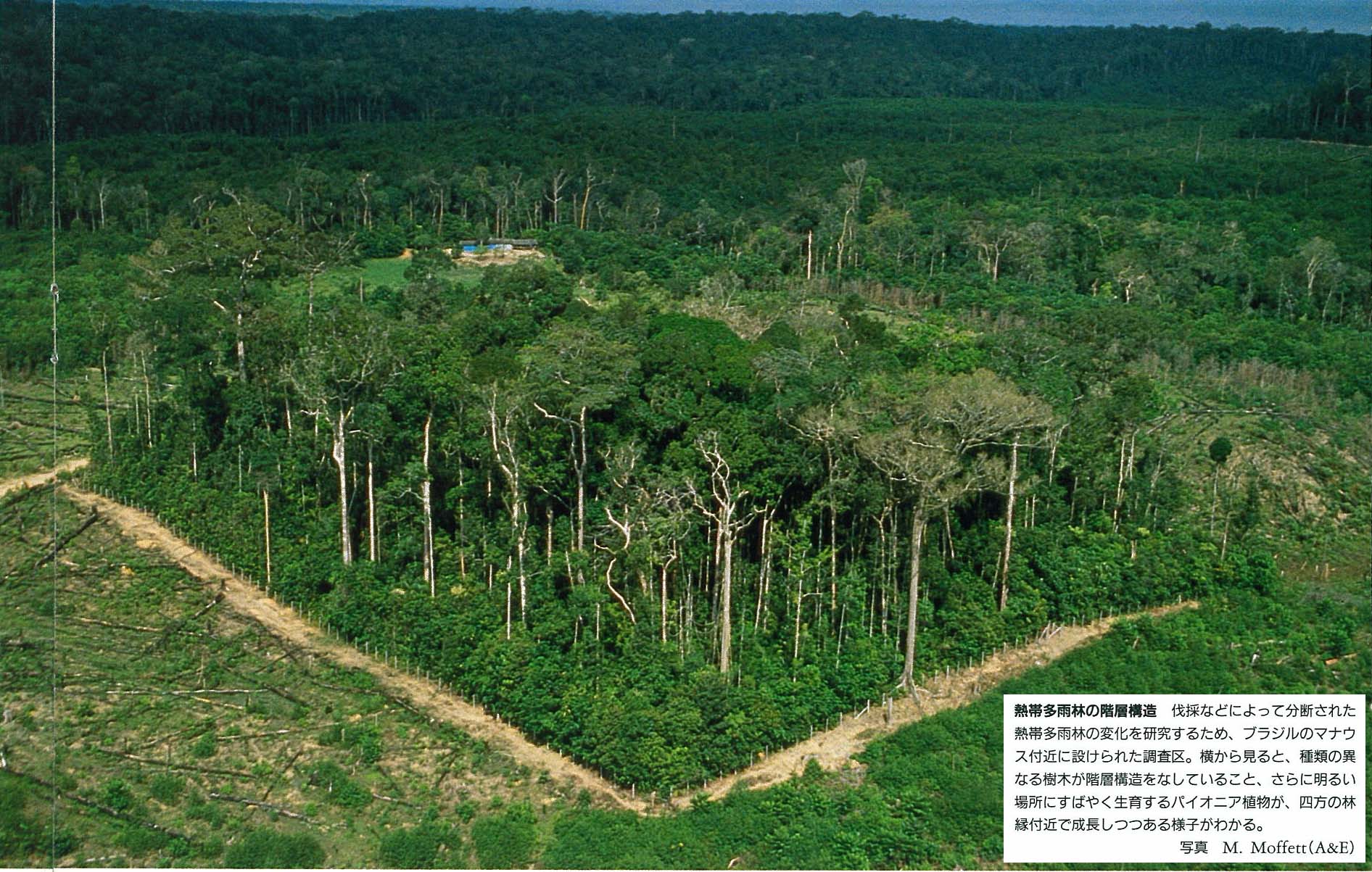 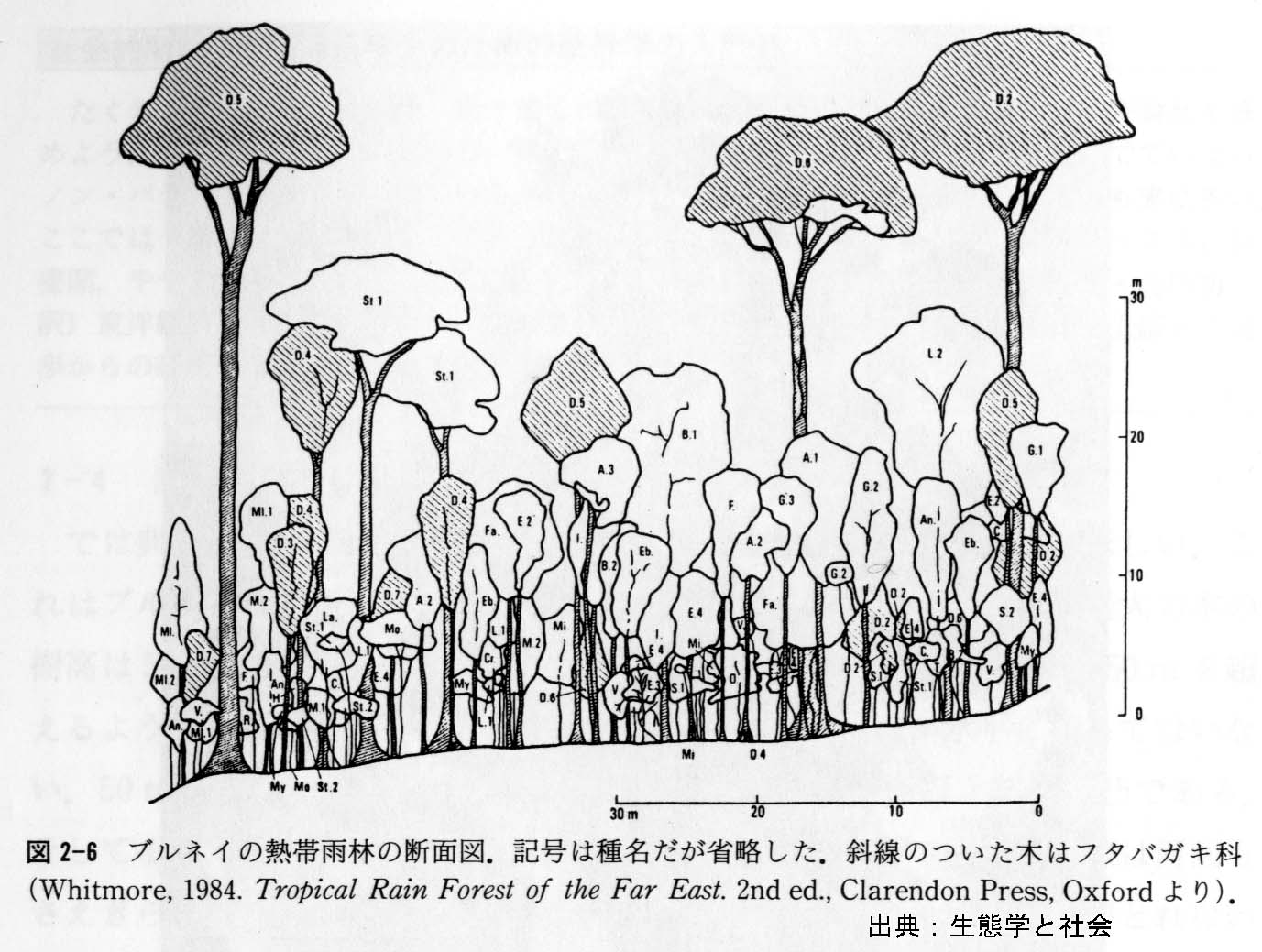 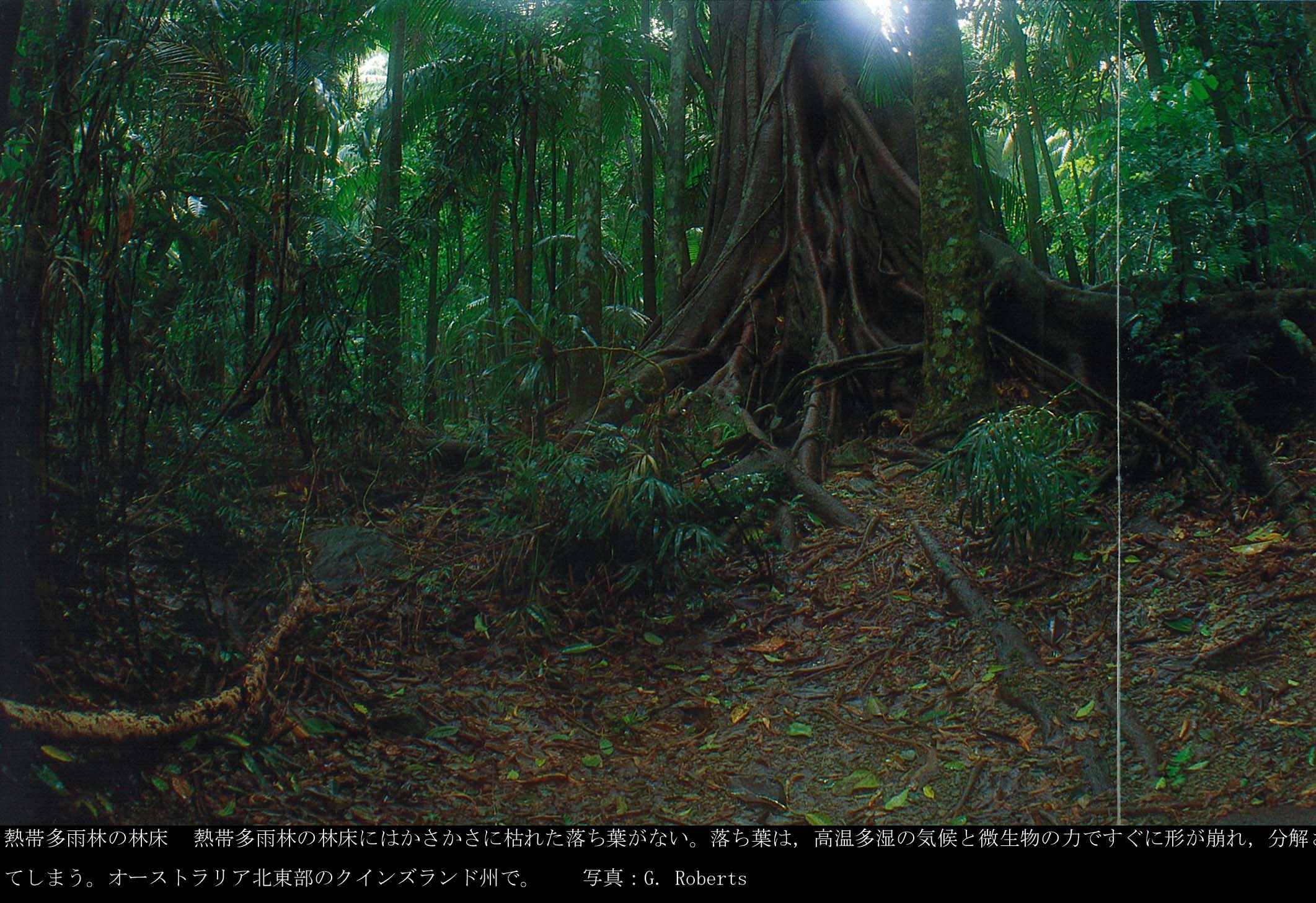 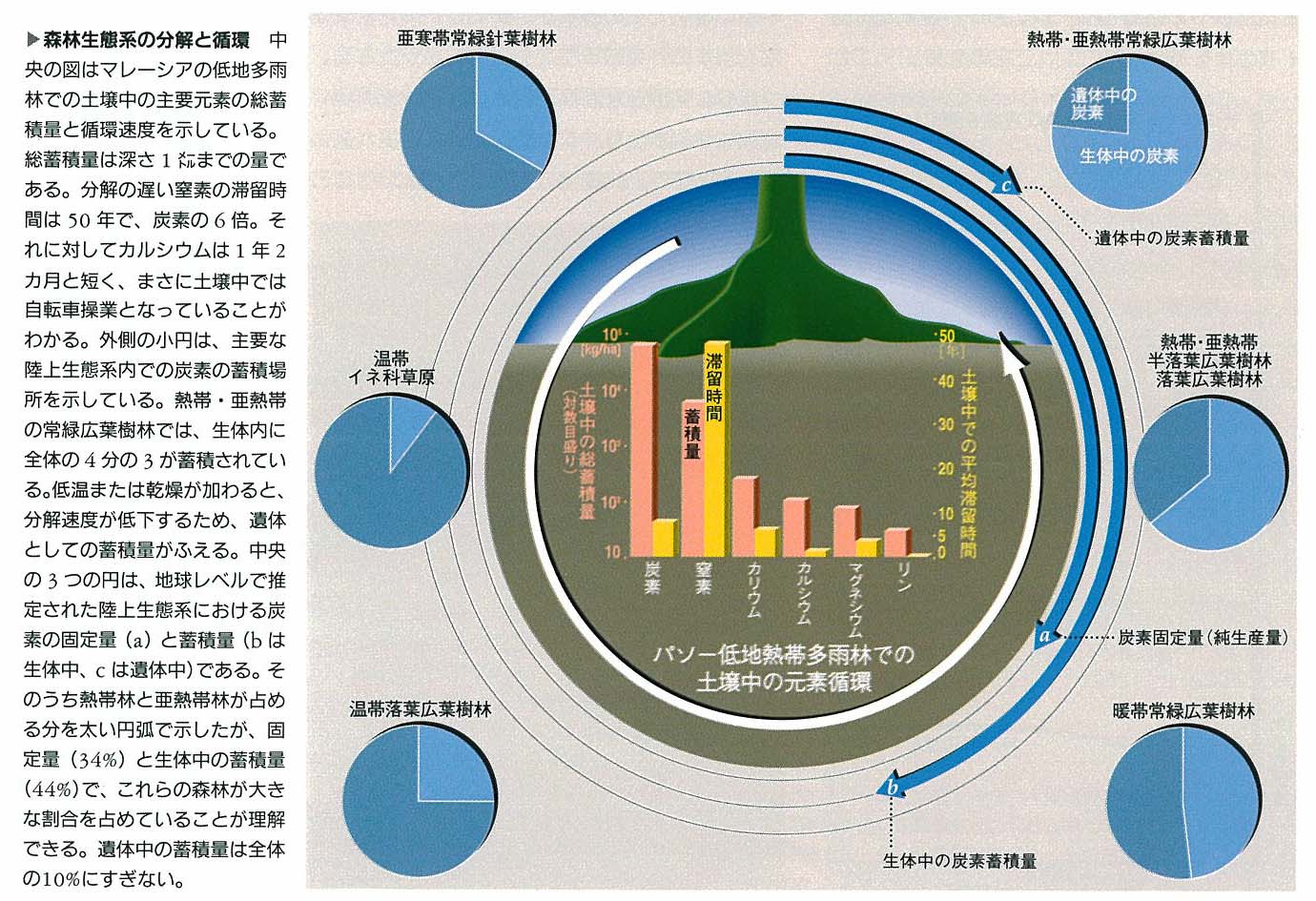 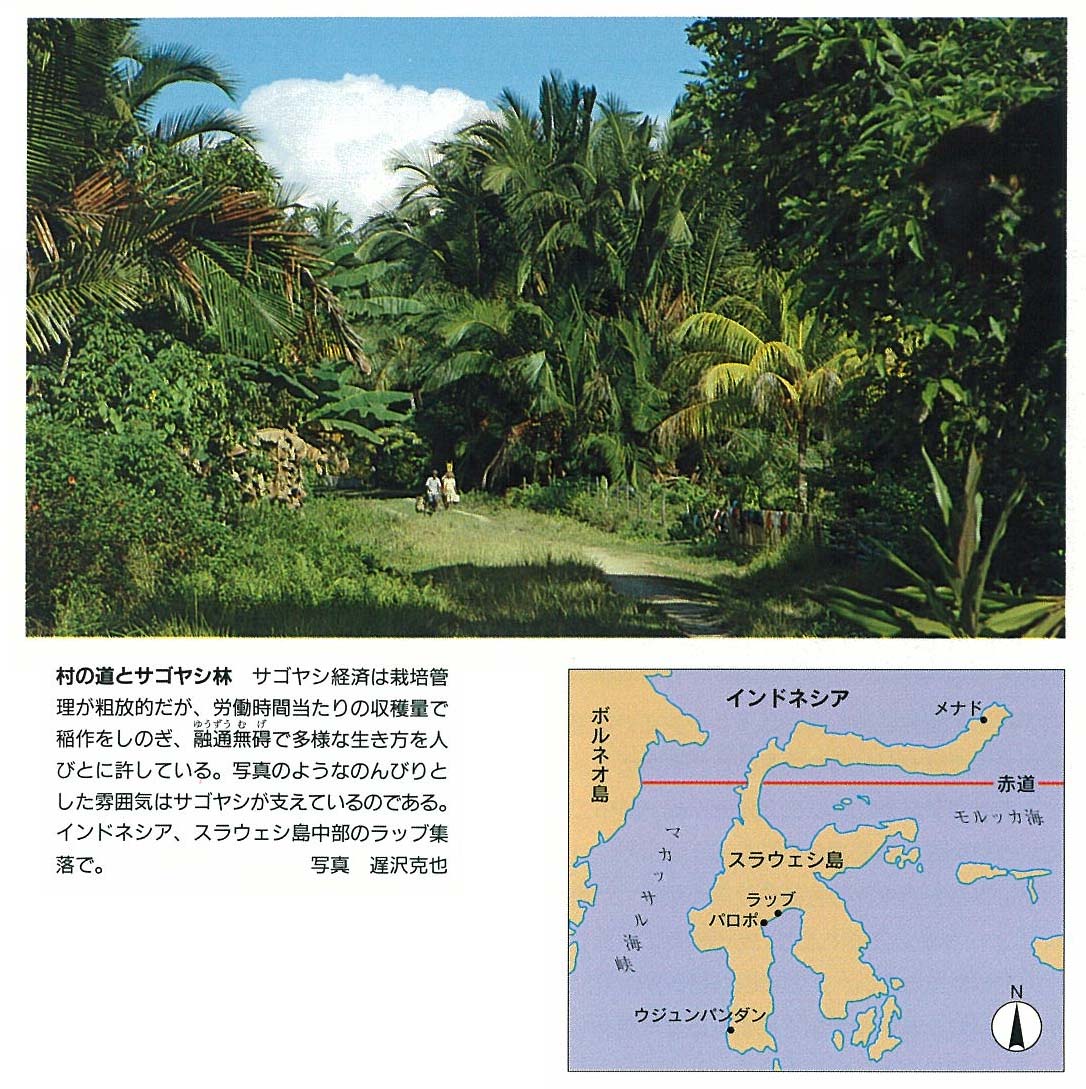 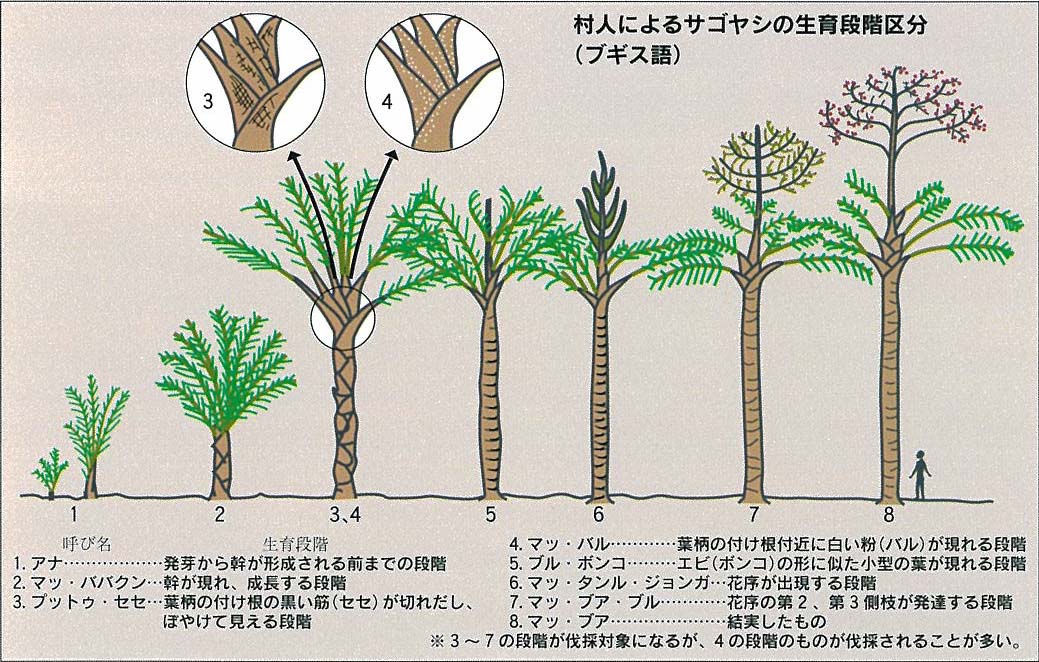 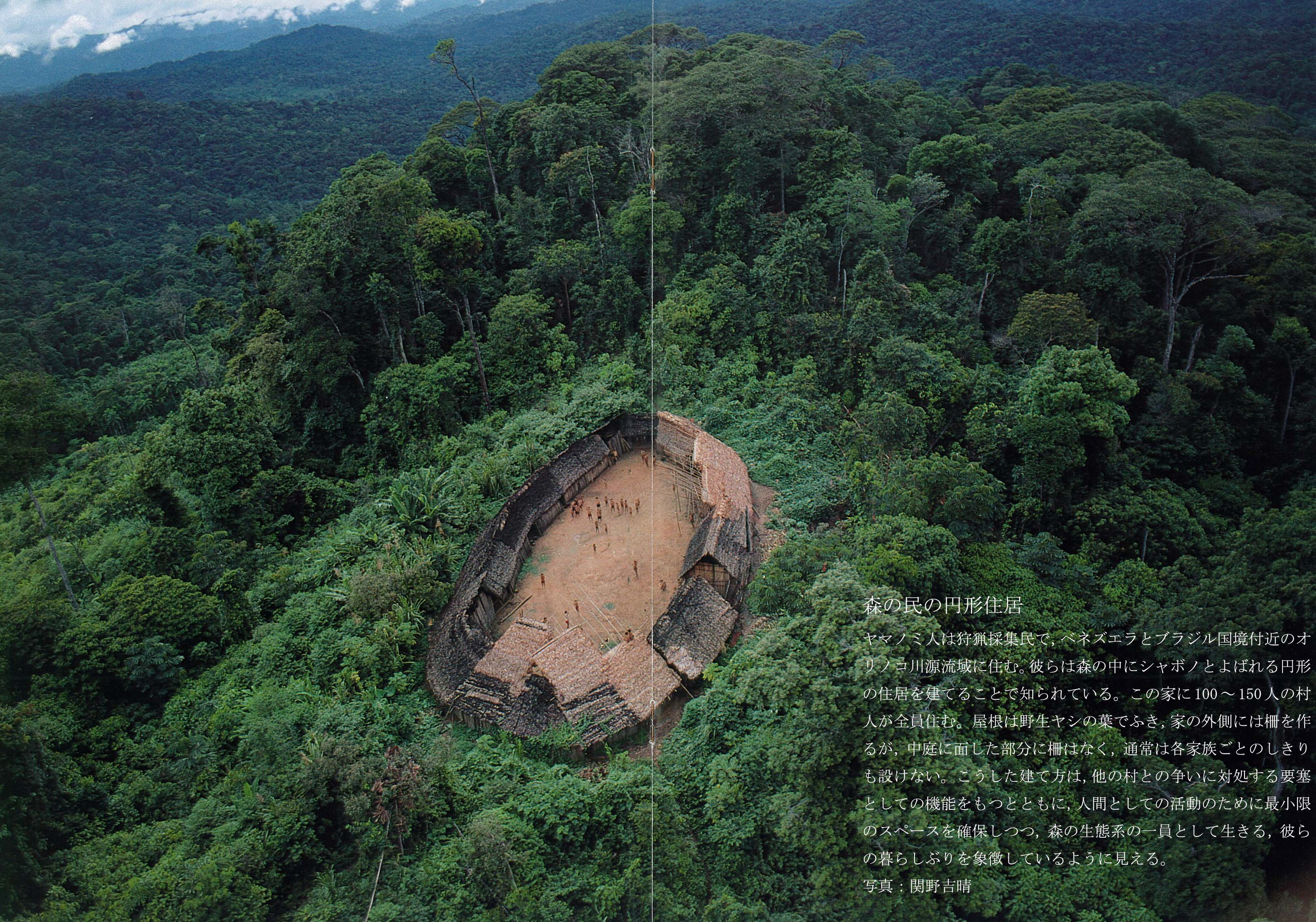 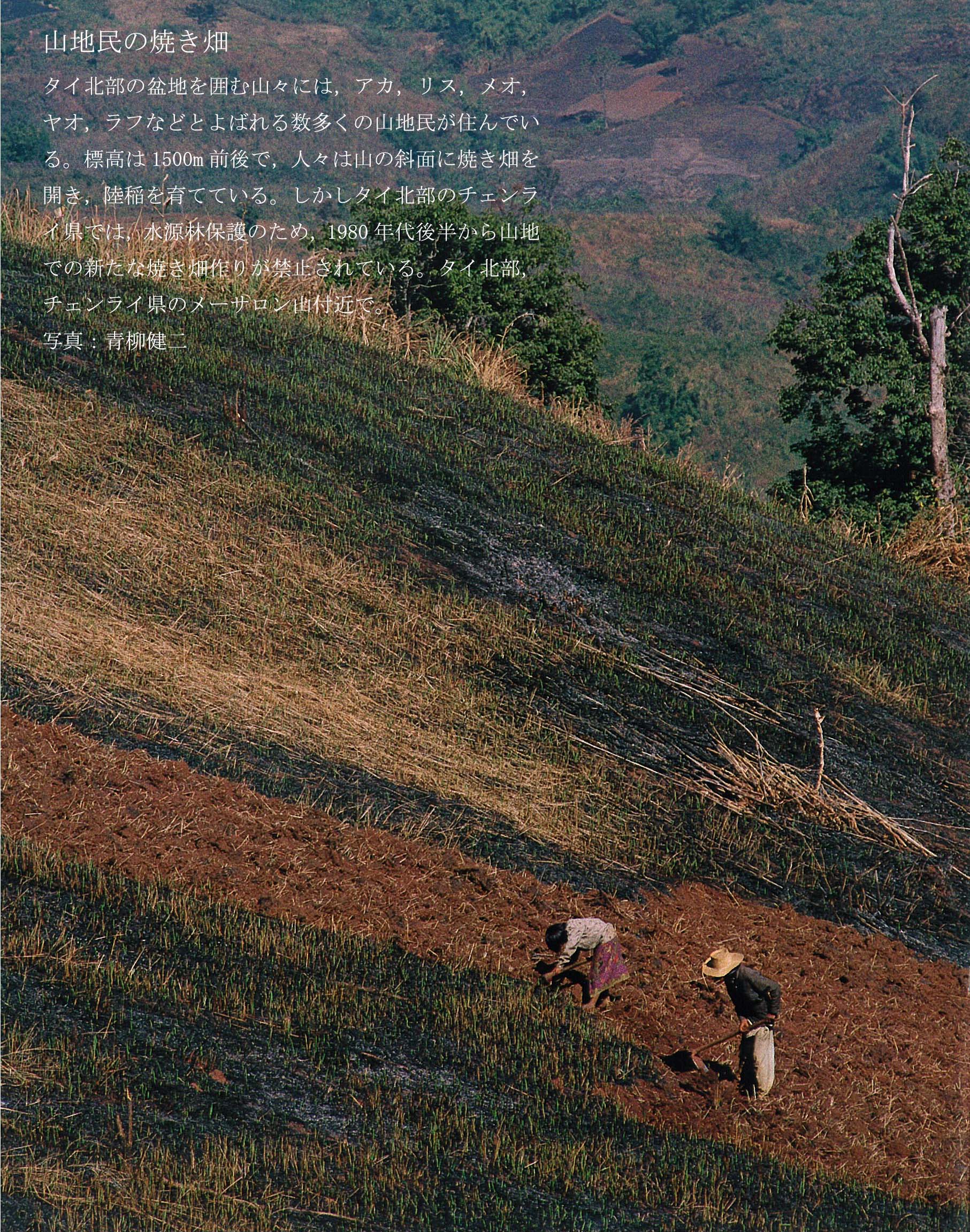 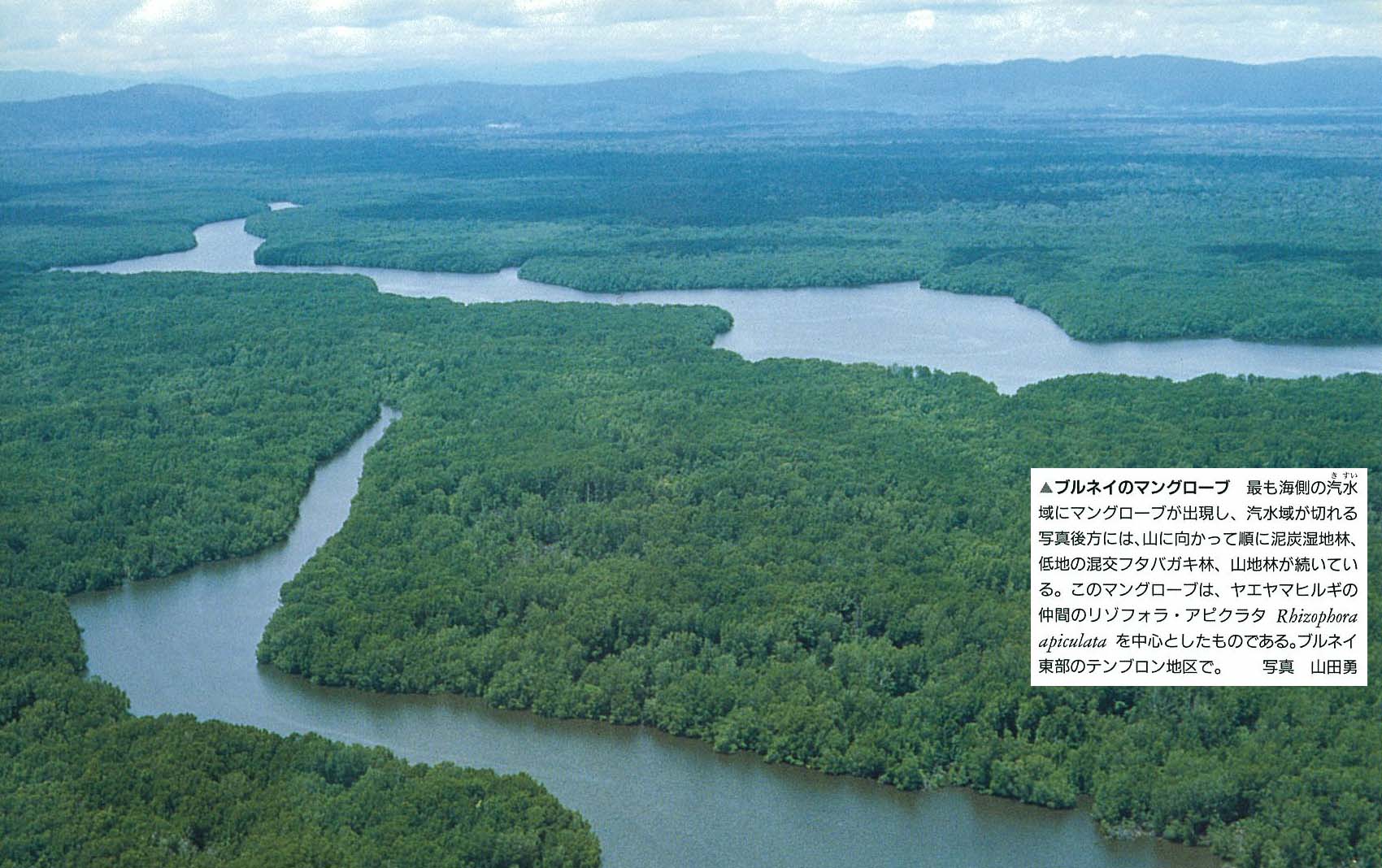 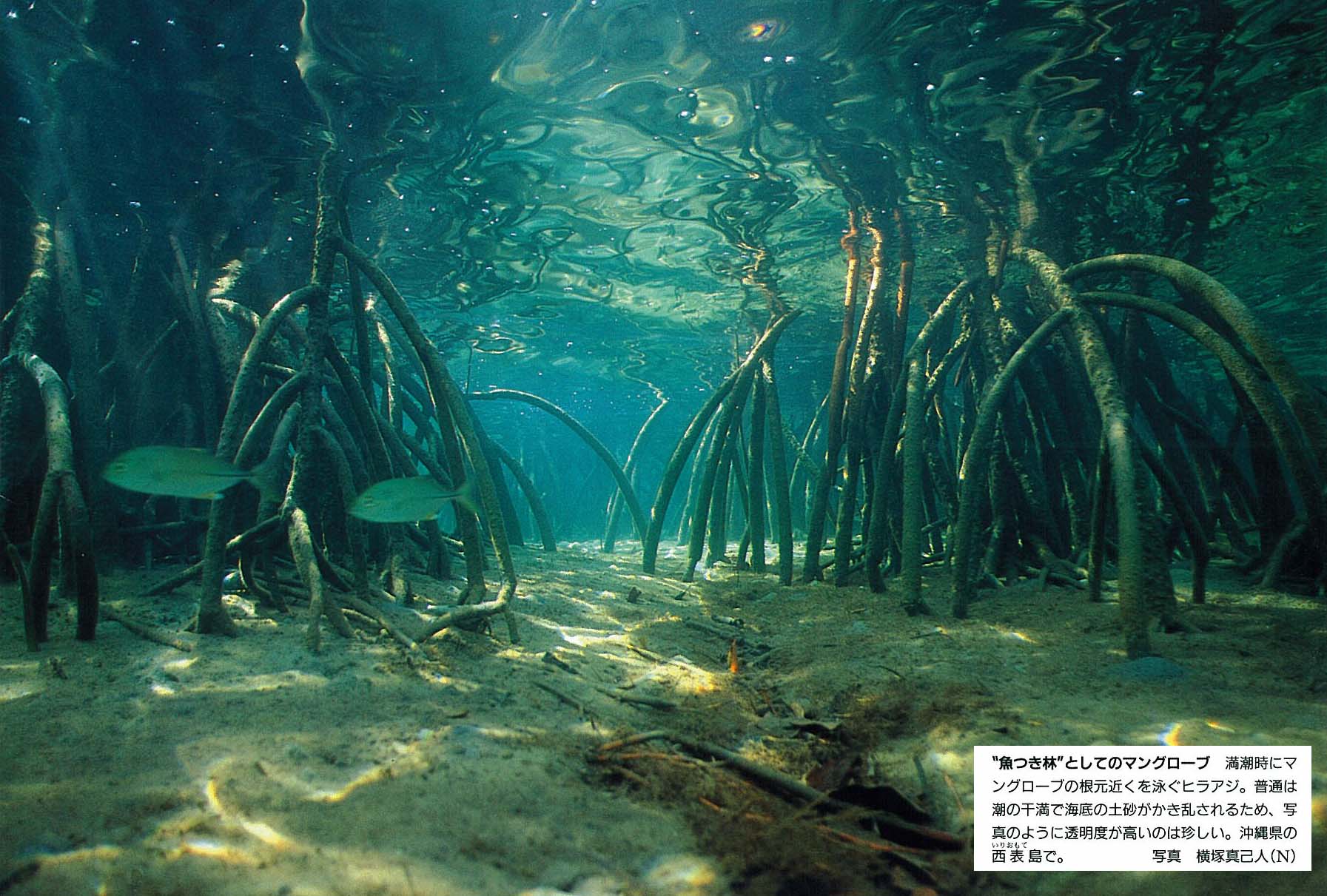 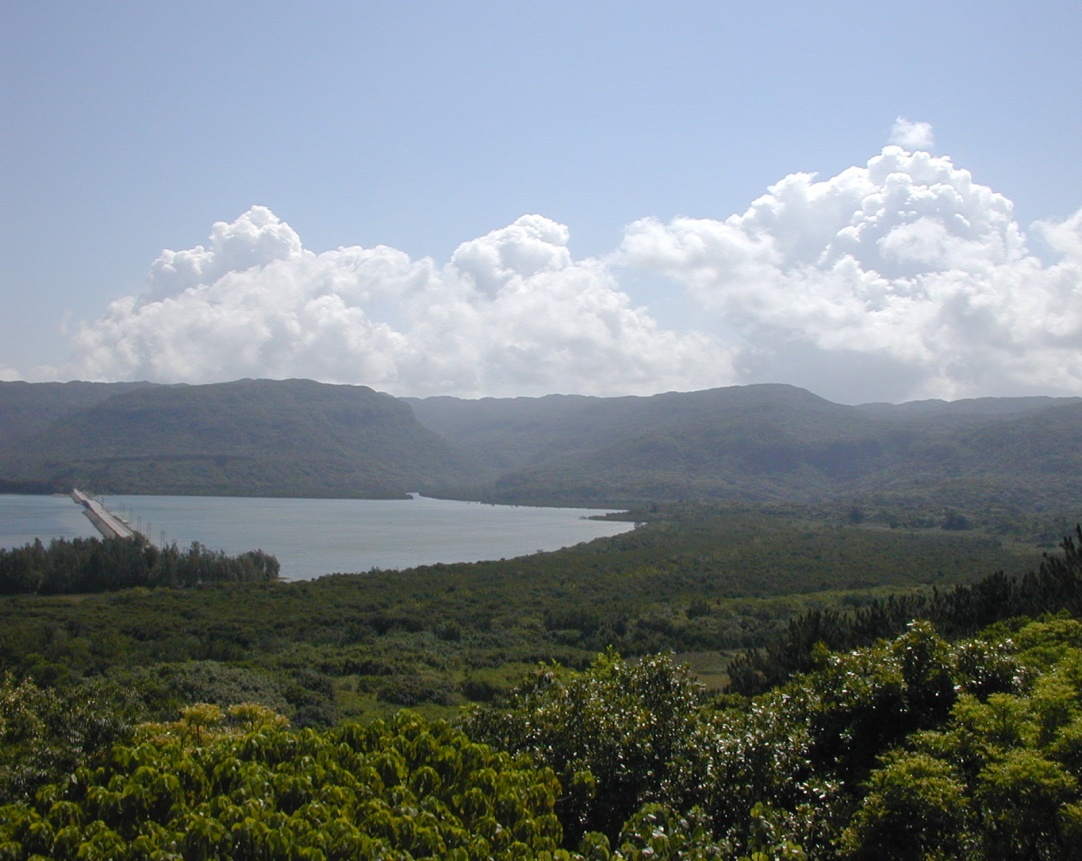 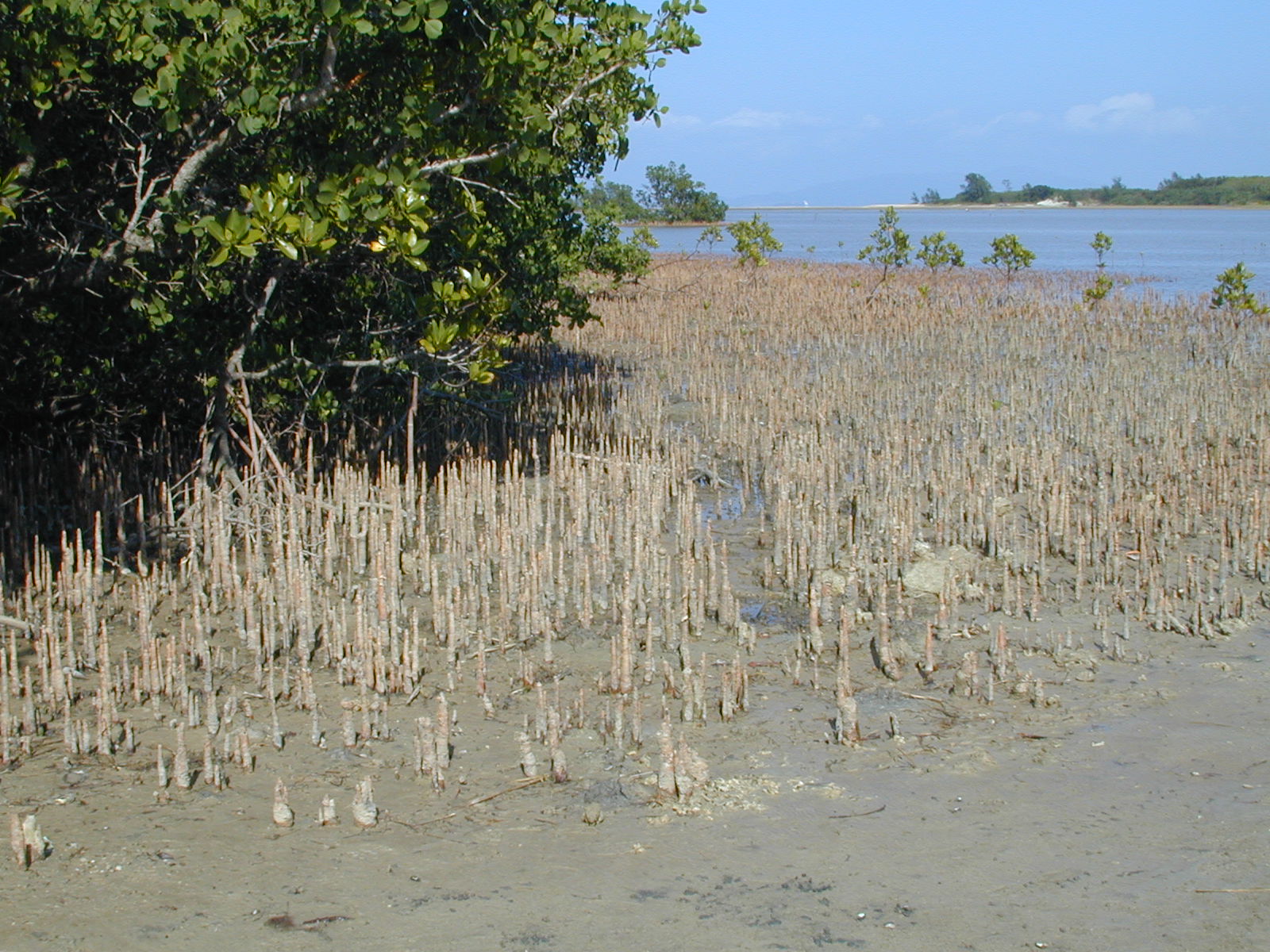 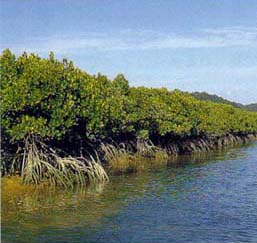 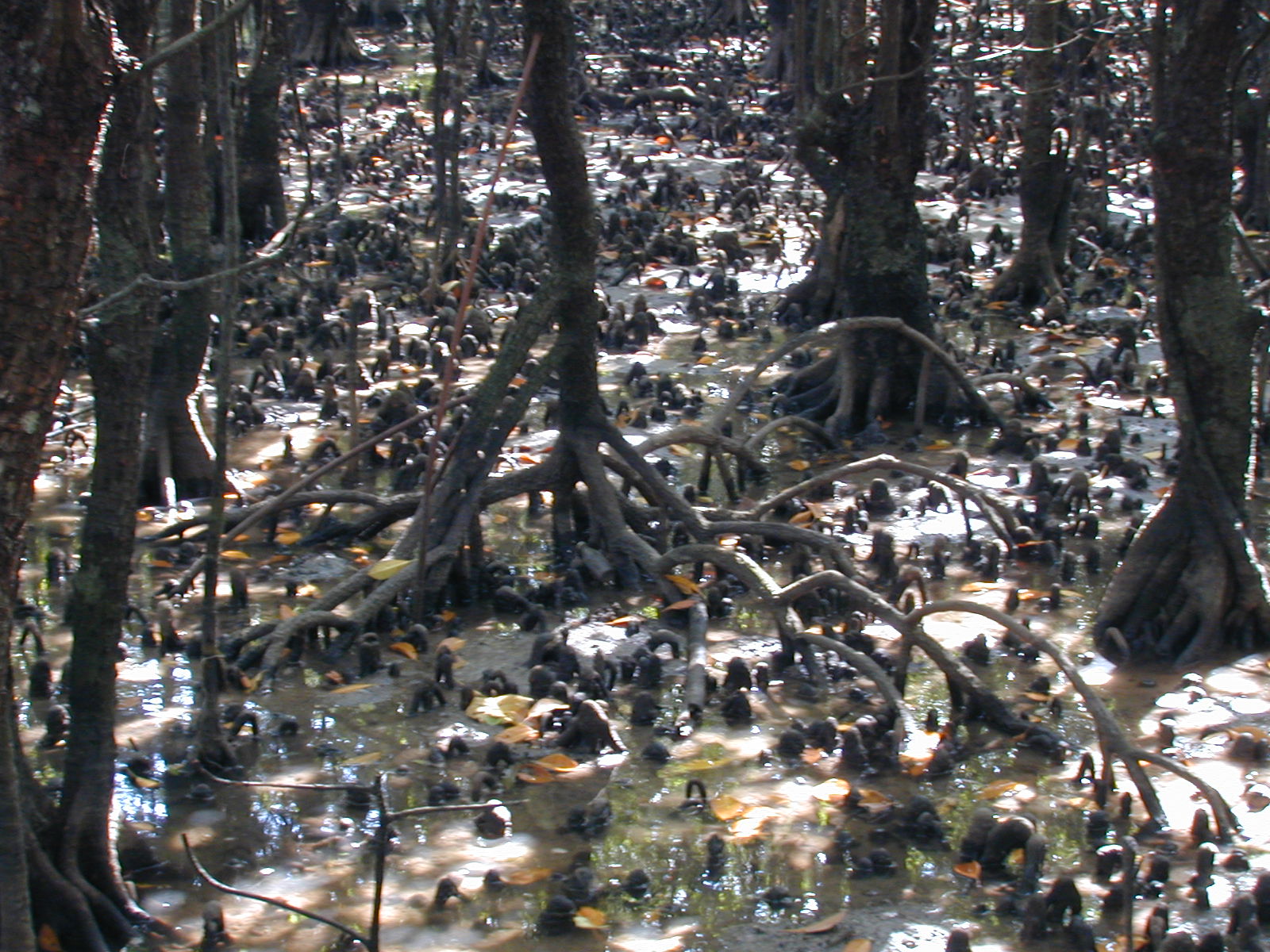